Storytelling framework

Prompts to help tell a story
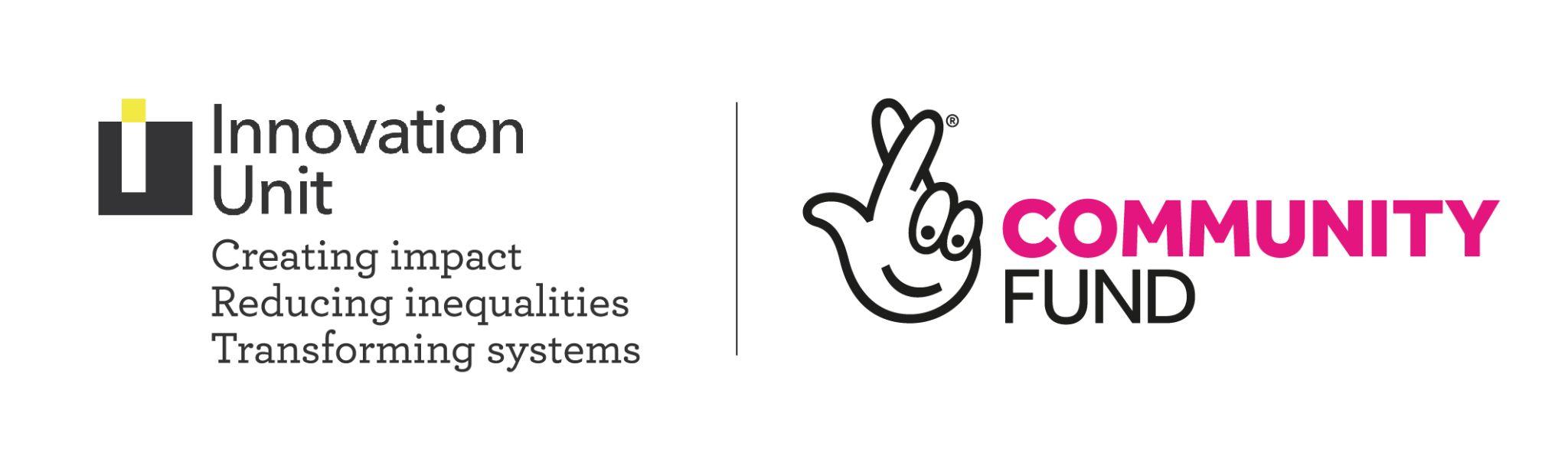 Introduction
Innovation Unit created this resource after hearing in 1-to-1 conversations with Health Equality Development Grantees that many would like to strengthen their narrative and describe the unique value they bring to the statutory partners they are working with. This framework provides a light structure to help you share compelling stories about any topic.

Storytelling is an extremely useful way to engage new partners and frame influencing conversations around successes. We want to invite you tell your story as if you were around the table with a new health or social care partner and you want to explain to them in an engaging way what value you bring and why they should work with you.

We all tell stories in different ways - that’s what makes them so rich. If you have a natural flair for storytelling then please don't feel you have to stick to this structure, but for some of us a few prompts can be useful to make sure what we share is engaging and can be easily understood by others. You could even use the framework to capture the insights of your colleagues as they share their stories, and then use it as a basis for a team conversation about your story topic.

We invite you to use this framework to think about the story you are telling about your work on health inequalities, and the impact you are having. Pay attention to which elements of your story quickly come to mind, and which bits you struggle to articulate.
1. The why
Does your ‘why’ align with your partners’ ‘whys’?
Set the scene for your story. You might start with...
A challenge
A place
An idea
A person
A problem
2. The How
Why you? What is special about your people and organisation?
What are you doing? Use verbs to indicate an action orientation
Why now? What is the difference you can make? What is your superpower? What can only you do/do best?  E.g. different methods and approaches?

Be as specific as possible
Do your partners really understand the work you do, and how you do it?
3. the difference it will make
What will be easier for partners and for citizens in the future?
What is the potential of what you’re offering?
What has been the impact of your work so far? 
What is getting in the way? 
What might you do differently?
Where might you go next?

Be as specific as possible!
Do your partners understand the vision you are aiming for?
How could you share this story?
What materials bring your story to life?
Statistics
Photos
Quotes from people involved
Videos
Personas
What else..?
Write up
How would you like to share the story?

For example...
Post on Facebook
Tell your friends
Do a voice recording
Do an interpretive dance
Make a video talking about it
Make a presentation
Write a case study